Finishing the Data Definition Recipe
CS 5010 Program Design Paradigms “Bootcamp”
Lesson 1.5
© Mitchell Wand, 2012-2014
This work is licensed under a Creative Commons Attribution-NonCommercial 4.0 International License.
1
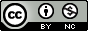 Learning Objectives for This Lesson
By the time you finish this lesson, you should be able to:
explain why it is so important to get the template correct
write a complete data definition, including template and examples
list the 4 questions you should ask yourself when reviewing a data definition
2
There is only one correct template
Going from the data definition to the template is completely mechanical
For every data definition there is one and only one correct template
3
Get the template right!
Getting templates right is important:  
the template tells you exactly how to go about writing a function for manipulating the values from the data definition
a large portion of student errors come from getting the template wrong, or from not following the template exactly.
4
DDR Step 6: Examples
Our coding standard: examples are required only for mixed data
Provide one example for each alternative.
Provide each example as a constant
Usually you will need these for testing
5
Examples for Bar Order
;; A BarOrder is one of
;; -- (make-coffee Size CoffeeType Boolean)
;; -- (make-wine Vineyard Year)
;; -- (make-tea Size TeaType)
;; INTERP: ....

(define coffee-order1 (make-coffee 12 "kona" true))
(define coffee-order2 (make-coffee 16 "decaf" false))

(define wine-order1 (make-wine "Chateau St. Jean" 2005))

(define tea-order1 (make-tea 12 "Oolong"))
6
DDR Step 7: Review
Nothing is done until you review it!
Before you move on, look at your data definition and ask the following questions
7
Reviewing a Data Design
8